DARS transition 2021 updates
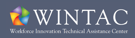 Slide From WINTAC
1
[Speaker Notes: This graphic depicts a bird's eye view of Pre-ETS. If I were with you live and asked a polling question regarding how many of you had a really good understanding of Pre-ETS, I’m sure 80-90% of you would say, absolutely, I got this. But I can’t do a live poll, so bear with me for a moment while I provide a quick overview of Pre-ETS, just to make sure we are all on the same page. 

The Rehabilitation Act expands not only the population of students with disabilities who may receive services under the VR program but also the kinds of services State VR Agencies may provide to these students with disabilities who are transitioning from school to postsecondary education and employment. Most notably, it requires States to reserve at least 15 percent of their Federal VR grant for the provision of pre- employment transition services; and to use the reserved funds to provide, or arrange for the provision of, pre-employment transition services to all students with disabilities in need of such services who are eligible or potentially eligible for services under the VR program. 

The Rehabilitation Act lists five required pre-employment transition services that State VR Agencies, in collaboration with local educational agencies (LEAs), must make available to students with disabilities in need of these services, and those are: • Job exploration counseling • Work-based learning experiences, which may include in-school or after school opportunities, or experience outside the traditional school setting (including internships), that are provided in an integrated environment to the maximum extent possible • Counseling on opportunities for enrollment in comprehensive transition or postsecondary educational programs at institutions of higher education • Workplace readiness training to develop social skills and independent living; and • Instruction in self-advocacy, which may include peer mentoring.

Pre-employment transition services represent the earliest set of services available for students with disabilities under the VR program, are short-term in nature, and are designed to help students identify career interests, which may be further explored through additional vocational rehabilitation (VR) services, such as transition services and other individualized VR services. Since the addition of the five required pre-employment transition services, the VR program can now be characterized as providing a continuum of services, with pre-employment transition services being the most beneficial to students with disabilities in the early stages of employment exploration. 

Bottom line…VR is now required to reserve a minimum of 15% of their federal funds, to provide five required Pre-ETS activities to students with disabilities who need those services and are eligible or potentially eligible for VR services – so that is more services, to more students, at an earlier age, in collaboration with State and LEAs, to assist students with disabilities in achieving high quality employment outcomes.]
DARS Transition updates (as of 2/2/2021)
DARS transition updates (as of 2/2/2021)
Data on SWD Services (AS OF 2/8/2021)
Cost Service Usage YTD
Please note:  This slide shows the amount spent YTD (SFY 07/01/2020-06/30/2021) on ONLY PRE-ETS AUTHORIZATIONS TO VENDORS.  This does not include all Pre-ETS expenditures, only those cost services to vendors YTD.
$85,310 of the total DRS budget (VR & Pre-ETS spending) has gone towards Cost Pre-ETS with Vendors
Capitol –$14,732
Hampton Roads – $13,675
New River – $10,062
Northern – $44,327
WWRC Valley – $1,257
Southwest – $1,257
Pre-ets activity totals (AS OF 2/24/2021)
In-House actual services are all services provided by DARS staff and does not include Arrangement/Coordination of Pre-ETS activities (not the total number of students served by DARS)
Vendor authorizations are a count of the vendor authorizations for Pre-ETS activities (not the total number of students served by vendors)
Transition programs
Project SEARCH 
40 employed from 2019/20 class
2 programs out of 20 took hiatus
133 students in 2020/21 SY
Every program except for 1 has provided some in-person work experiences YTD
Expanding to include one more program in SY21 – NAS Oceana
Start on Success
11 programs Statewide, 2 programs on hiatus
Summer Pre ETS Services Planning
DARS is planning for Summer Work Experiences (SWE) to Students 
Gaps in services have been identified across the state
Hampton Roads
Eastern Shore and Franklin area
Work Experiences
 New River
Danville, Martinsville and South Boston
Work Experiences
Northern 
Alexandria and Culpeper
Work Experiences
Southwest
All offices (Abingdon, Pounding Mill, Christiansburg, Wytheville, Norton)
Work Experiences
Capitol 
No Identified gaps  
WWRC Valley
Fishersville, Harrisonburg
Work experiences
DRS Field office Swe needs
If you are an EXISTING Pre-ETS vendor interested in providing needed services to any of the offices listed, review & complete the application portion of the document titled ‘Adding Work-Based Learning Service Options’.
Be sure to include all field offices you are interested in providing services to.

Please contact Martin Kurylowski with any questions. 
Martin.Kurylowski@dars.Virginia.gov
Wage Reimbursement for SWE
Wage reimbursement (WEwage) is a high need/preference this summer, NOT a requirement!
Creates a more authentic & positive work experience for students
Drives student interest & participation
Students w/ Paid work experiences have more successful post school outcomes
DARS has reimbursed wages to ESOs and Local School Divisions participating in Start on Success (internship program with students receiving compensation); here’s how it’s worked:
Hiring students as a type of employee
Paying students as contractors
We’re in this together and ready to collaborate if you have questions, thoughts, or other ideas.
DRS business Development staff
DARS staff are working actively to identify Summer Work Experience opportunities (e.g. businesses) for students.
Business development managers (regional- do general business engagement) and placement counselors (located within a particular DRS office- typically do more direct placement)
Business team at DARS is going to assist with selecting providers for those opportunities identified that will require skill trainers supporting the students.
Will have further guidance & expectations around how DARS business staff and vendors will collaborate for the summer.
Final note
Although we are prioritizing work experiences this summer, we are also continuing to plan other services in the 5 required categories of Pre-ETS for the summer.  So if you have offered programs in the summer before, or would like to offer new programs/services, let us know.


I’m happy to talk with you more about summer planning – martin.Kurylowski@dars.Virginia.gov